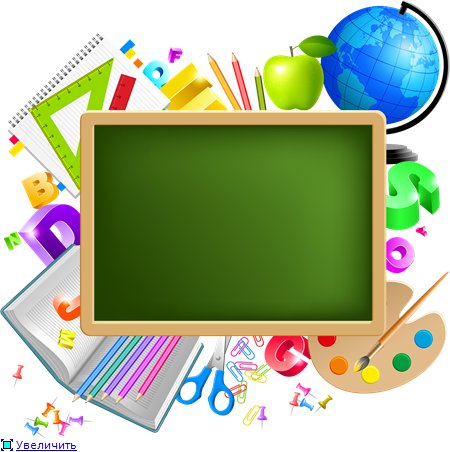 ГИМН      УЧИТЕЛЯМ
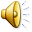 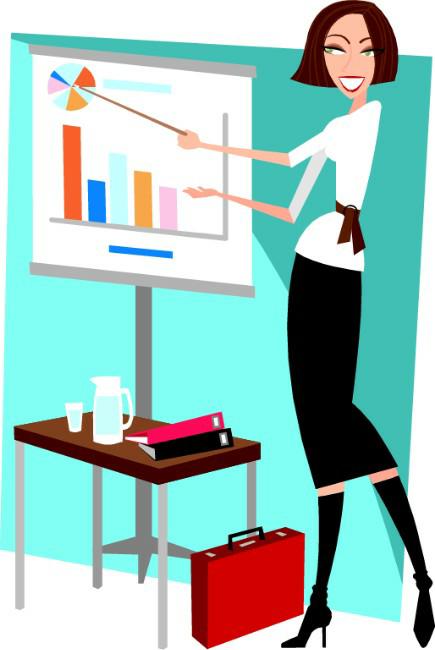 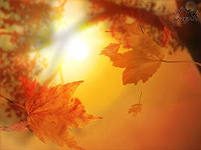 Посмотрите вокруг, сколько радостных глазЕсли есть в мире друг, то он рядом сейчасУлыбнитесь ему, я пока вам спою, эту самую лучшую песнюМного разных профессий, но учит однаЧто поистине свыше, была нам данаИ с рожденья её, я люблю, мне она интересна
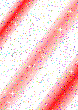 Припев:
Всю жизнь учиться и учить, и не куда уже не деться
И колокольчиком небес 
звенит звонок
Вы охраняете ключи, от всех дверей планеты детства
И мы ещё не раз придём 
на ваш урок.
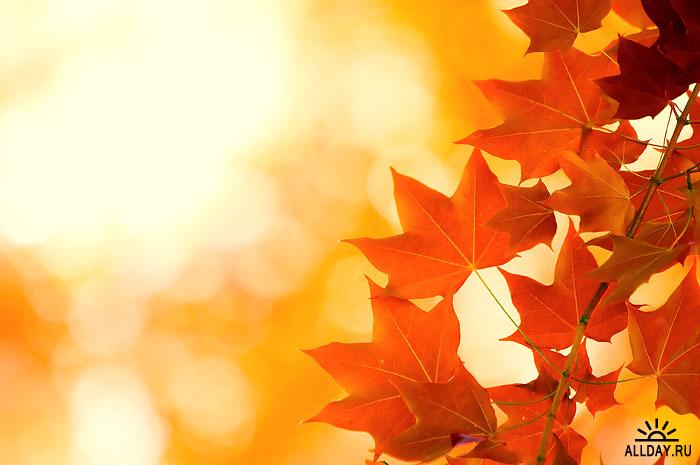 Изменяются люди, проходят годаНастоящее чудо, везде и всегдаПродолжать оставаться душой молодым, даже если вески в серебреСколько новых детей, к вам придёт на урокСколько новых идей заготовлено в прокУ людей, что способны начать, новый год в сентябре.
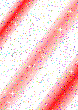 Припев:
И вновь учиться и учить, и не куда уже не деться
И колокольчиком небес 
звенит звонок
Вы охраняете ключи, от всех дверей планеты детства
И мы  ещё не раз придём 
на ваш урок.
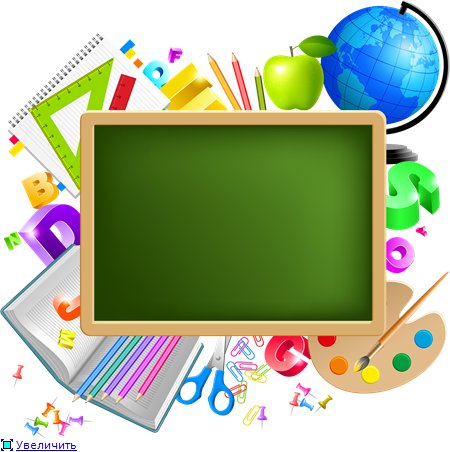 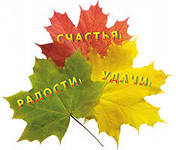 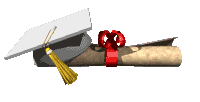